Lesson 4-5: Quadratic Equations
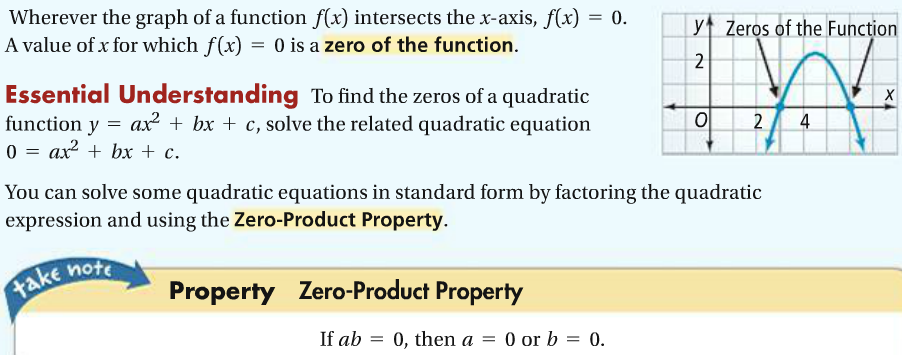 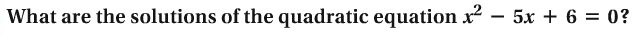 1a.
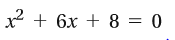 1b.
1c. Do practice problems 1 & 4 on WS.
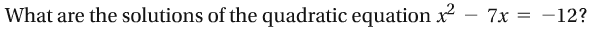 2a.
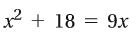 2b.
2c. Do practice problems 2 & 3 on WS.
3a.
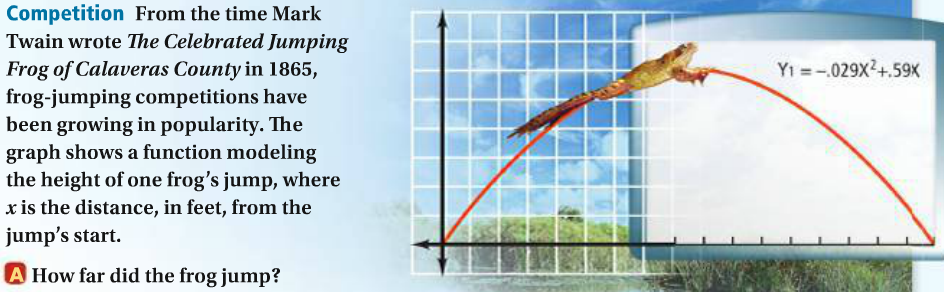 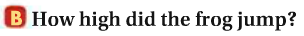 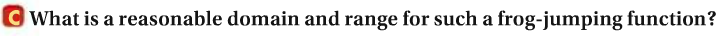 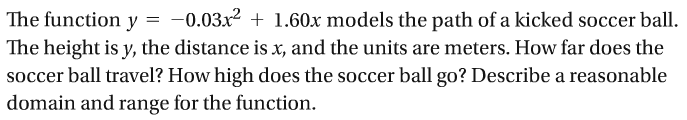 3d.
3e. Do practice problems 17 & 24 on WS.
Assignment: 5-8